Module 1.2
Demonstration of the HFR Public Portal
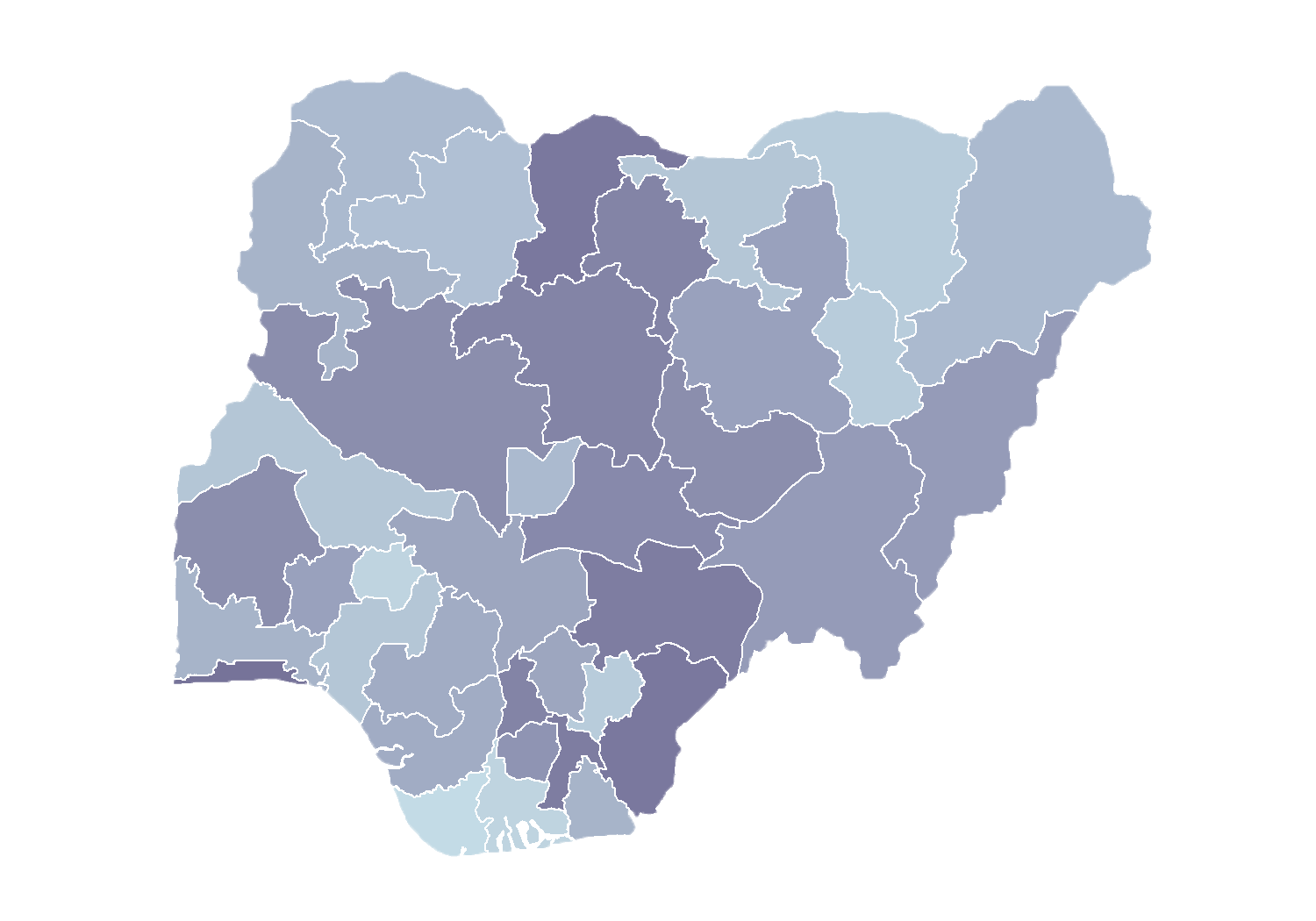 Rollout of Health Facility Registry/Master Facility List for States and Local Government Areas in Nigeria
June 2019
Outline
Introduction
Home menu
Statistics 
Facilities list
Data downloads
Resources
Activity
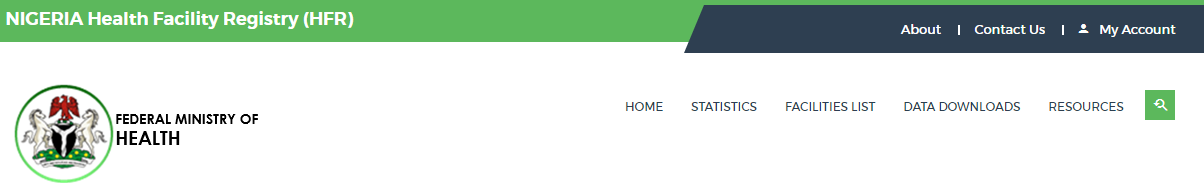 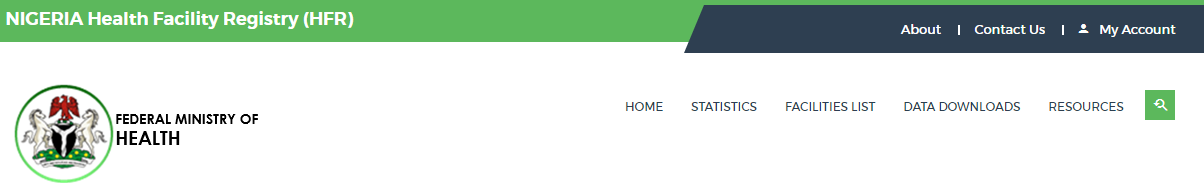 Home
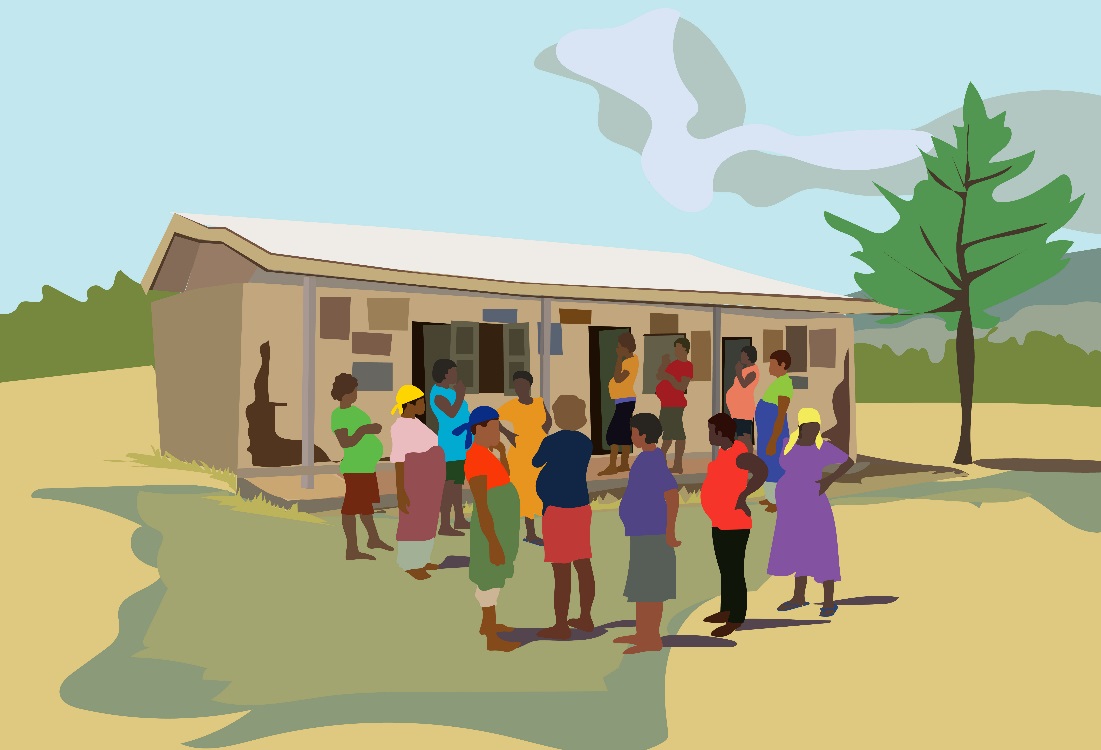 Introduction
Training server URL

https://hfr-testing.health.gov.ng
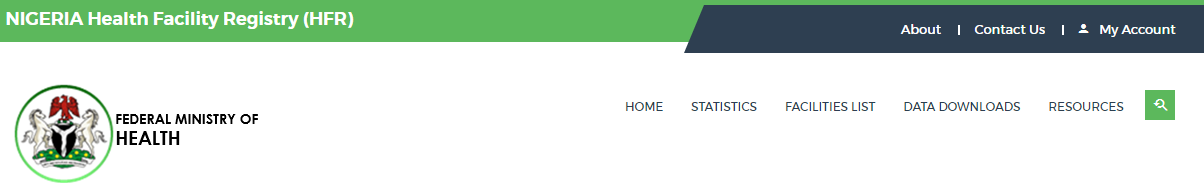 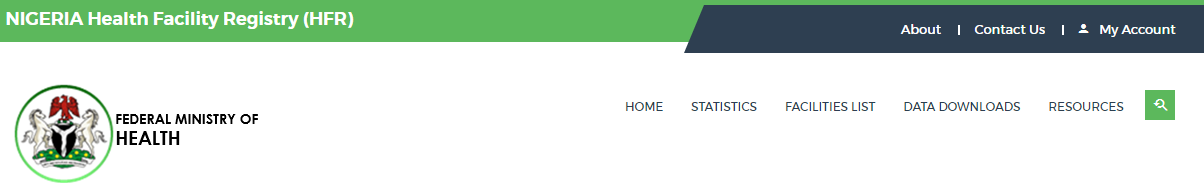 Home
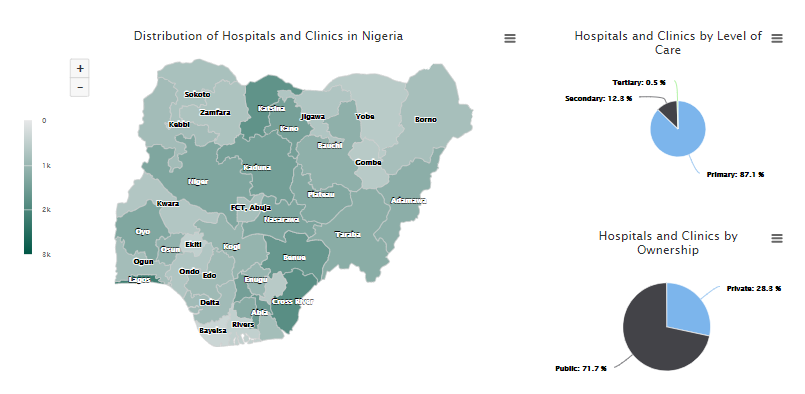 1
2
3
1. Shows hospitals and clinics in each state
2. Shows hospitals and clinics by level of care
3. Shows hospitals and clinics by ownership
Home
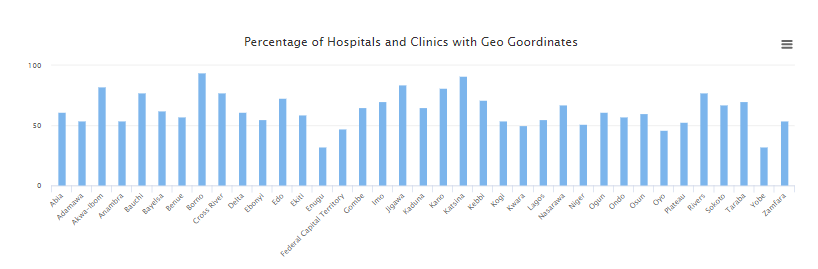 Shows percentage of hospitals and clinics with geographic coordinates
Home: Map
Interactive map displaying facility density
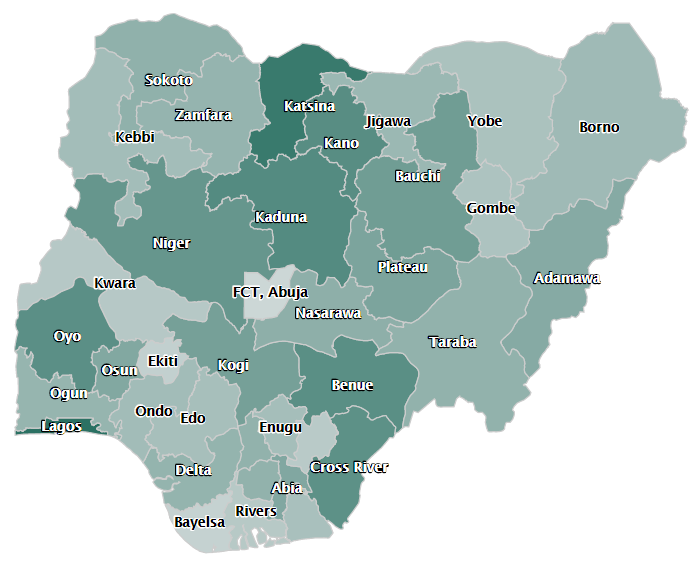 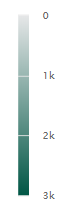 Which two states have the highest number of facilities?
To view state map details, click it
(e.g., Abia).
[Speaker Notes: Q1: Lagos (2167) and Cross River(1843)]
Home: Map
Abia State
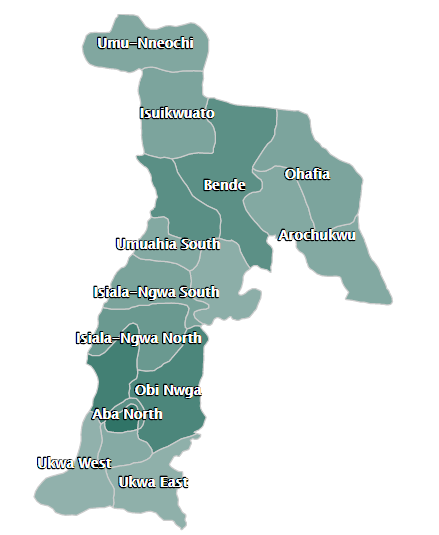 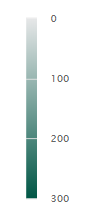 To view LGA details, click it.
Which local government area (LGA) has the most facilities?
[Speaker Notes: Q1: Aba North (150) 

- Click on Obi Ngwa LGA, to view details in google map]
Home: Map
Obi Ngwa LGA
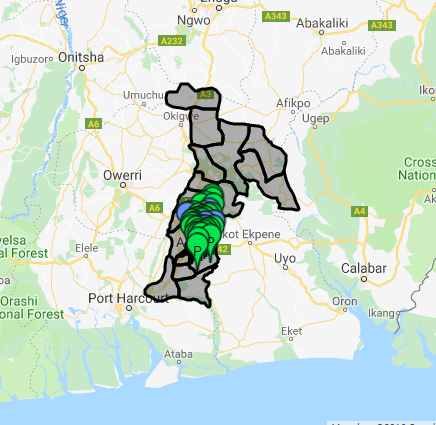 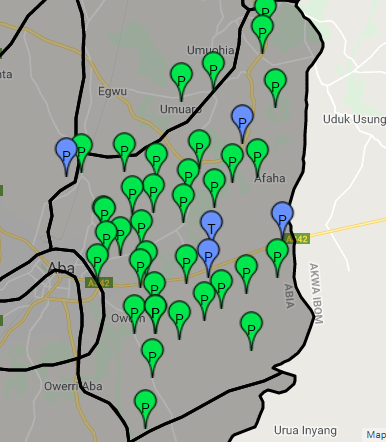 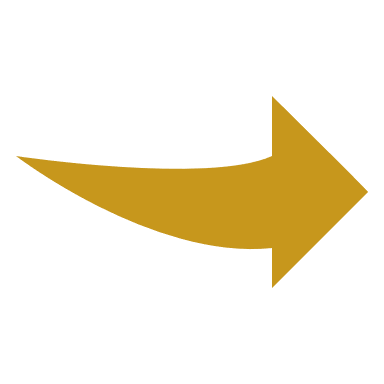 Click on the facility to see details.
[Speaker Notes: The first map shows Abia state
Use the zoom button to get a close up of Obi Ngwa LGA
Notice the different demarcations – what do you notice about the markers?

Green = public
Blue = private
P = primary
T = tertiary
S = secondary

Click on any facility to see the details of the facility]
Home: Map
Facility details on map
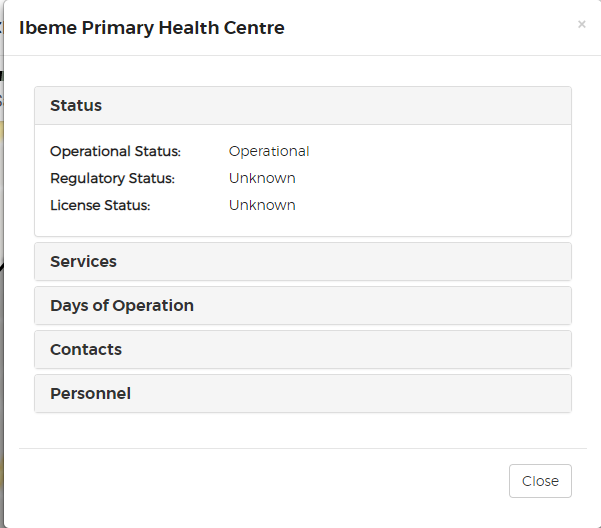 Quick tips
Download images
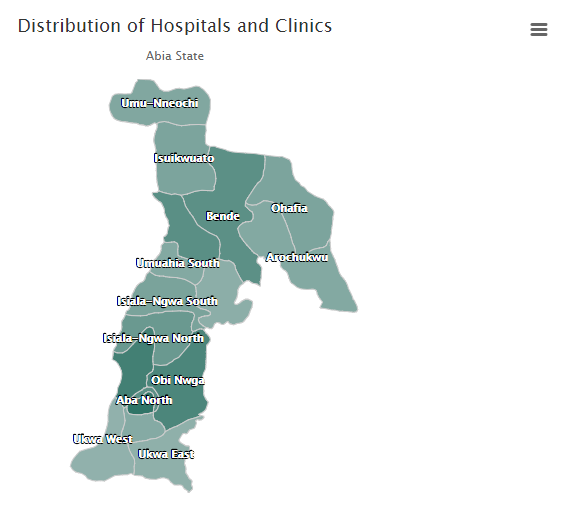 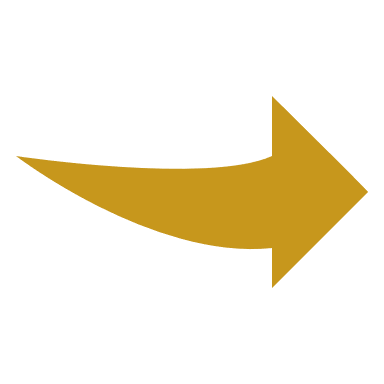 Anytime you see the three bars, click!
Available to print or download as PNG, JPED, PDG or SVG
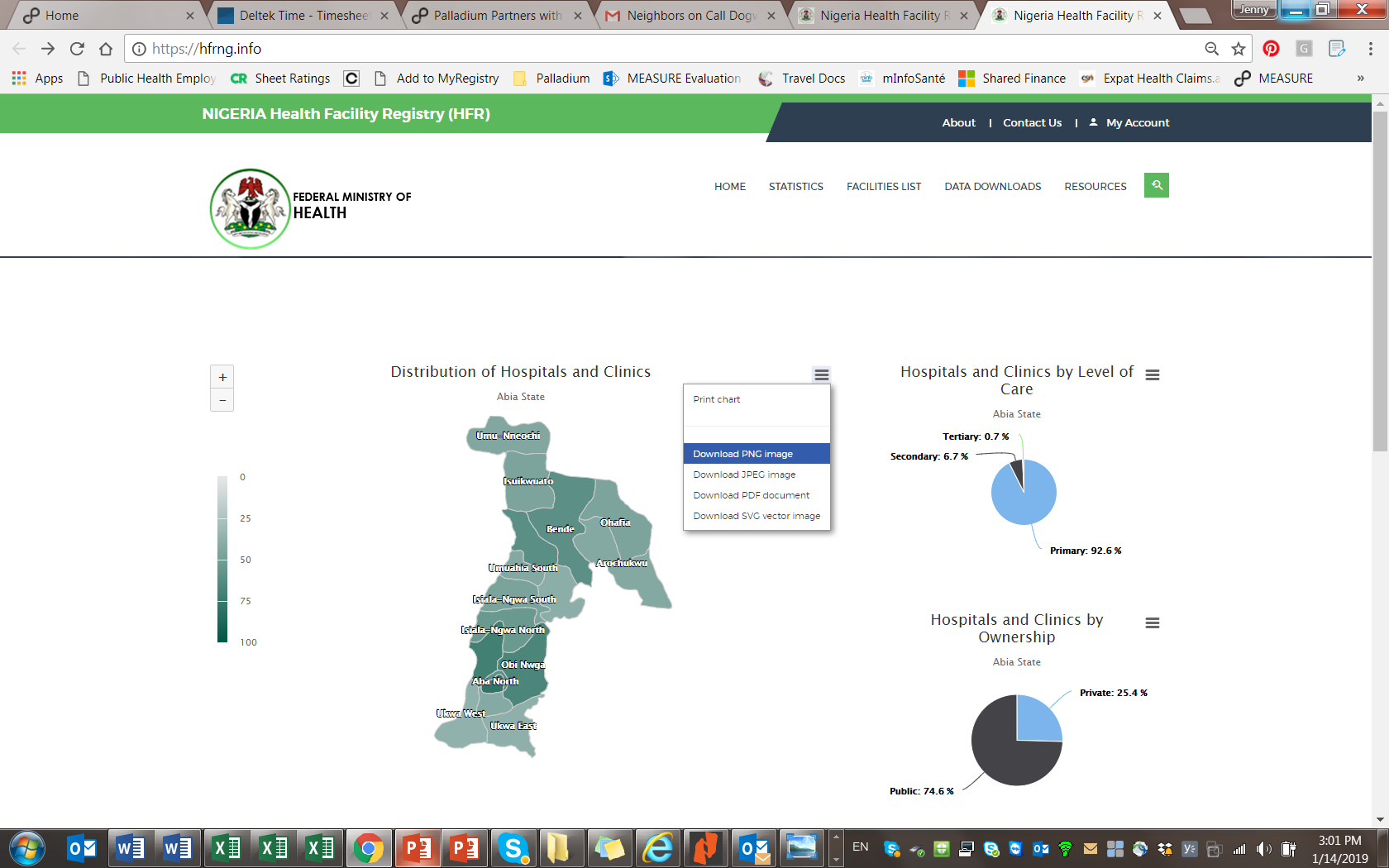 Statistics 
Summary tables
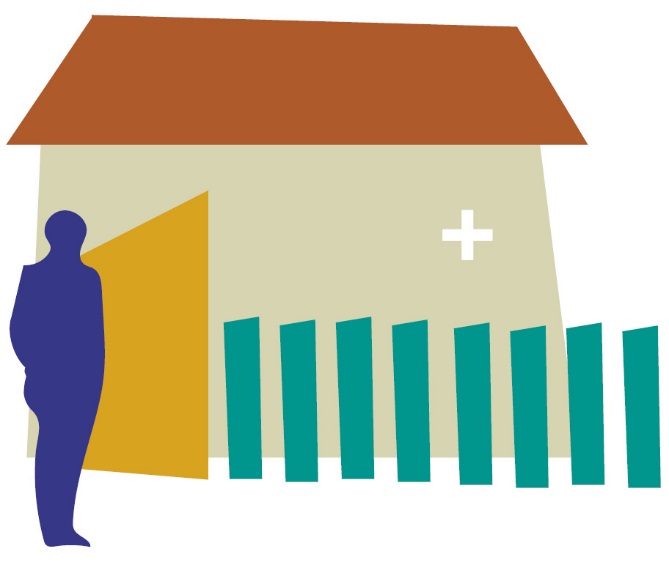 [Speaker Notes: After looking at home page, let us go to statistics. 
Statistics has three submenu
Summary tables
Summary charts
Population index]
Summary tables
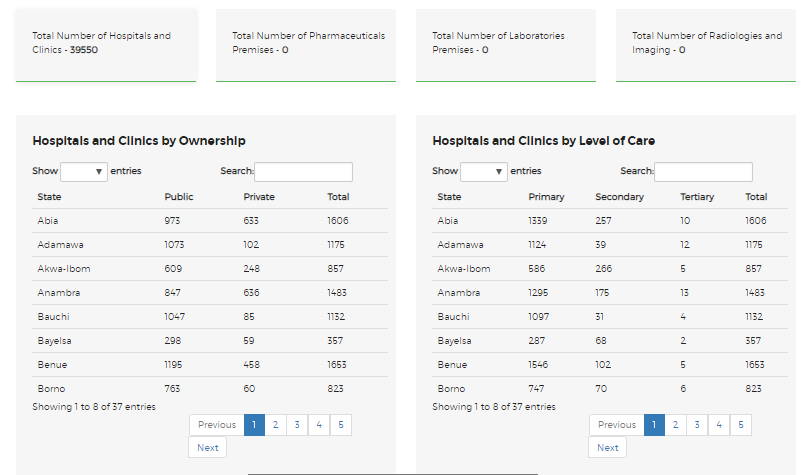 Summary tables
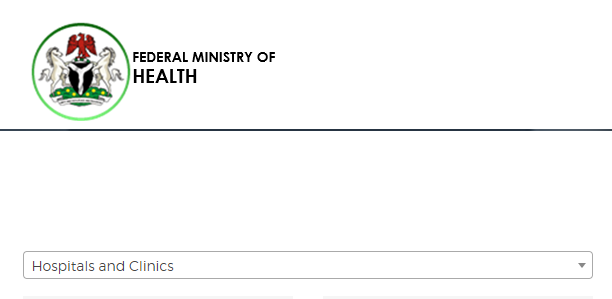 Abia State has 1,606 hospitals and clinics broken down by type: public (973) and private (633).
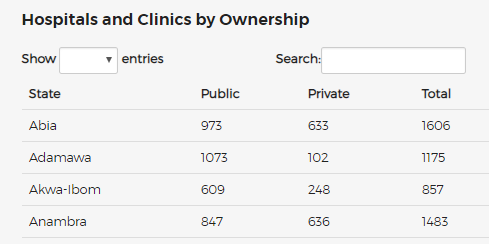 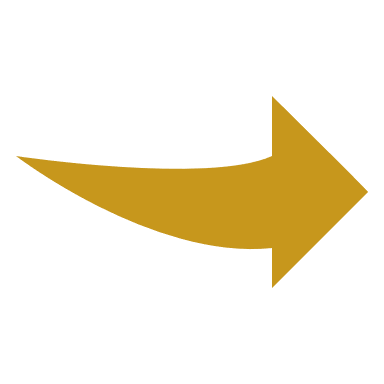 Summary tables cross-tab
Ownership and level of care
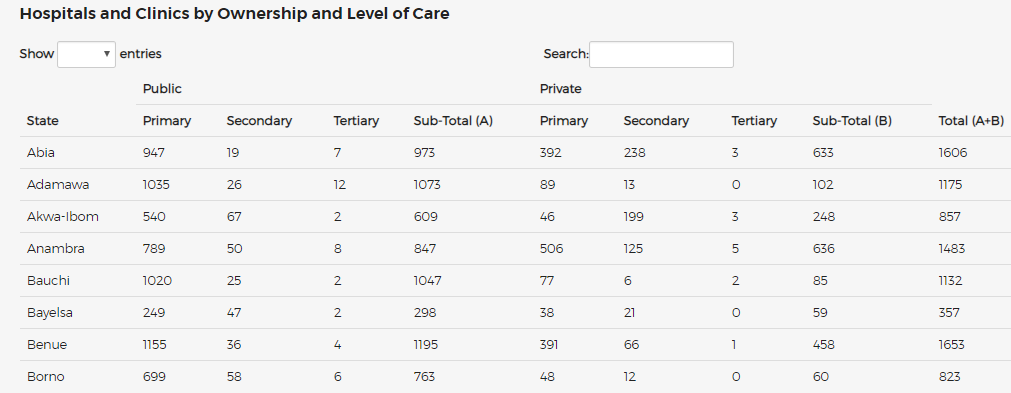 Summary tables: Filter
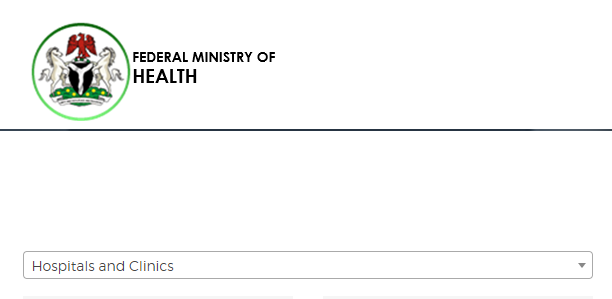 To produce results by LGA!
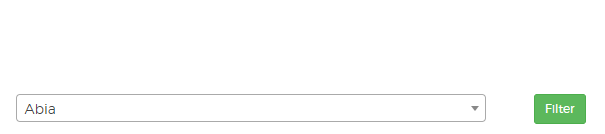 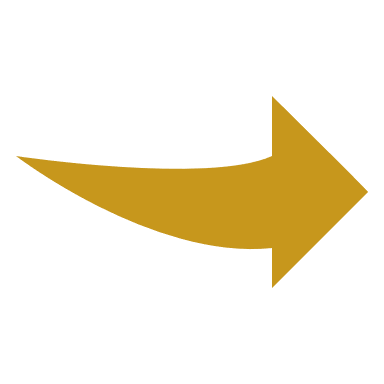 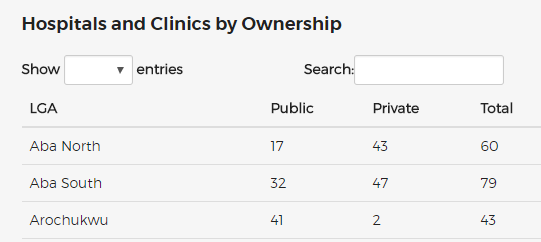 Aba North LGA has 60 facilities:  17 public and 43 private.
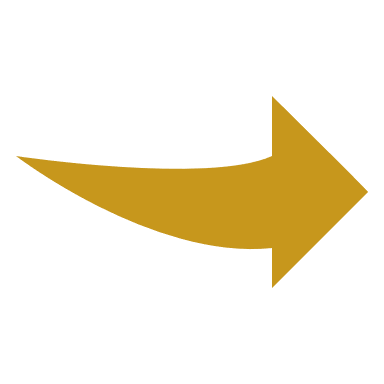 Statistics 
Summary charts
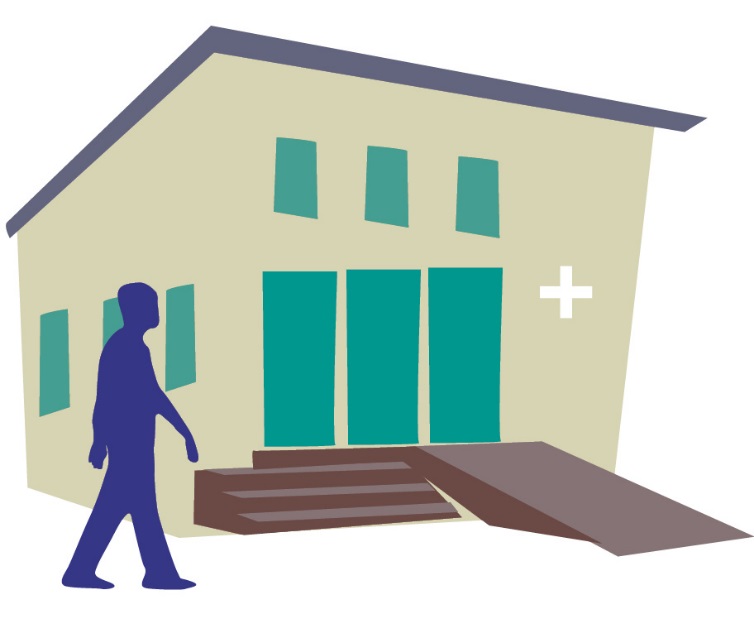 Summary charts
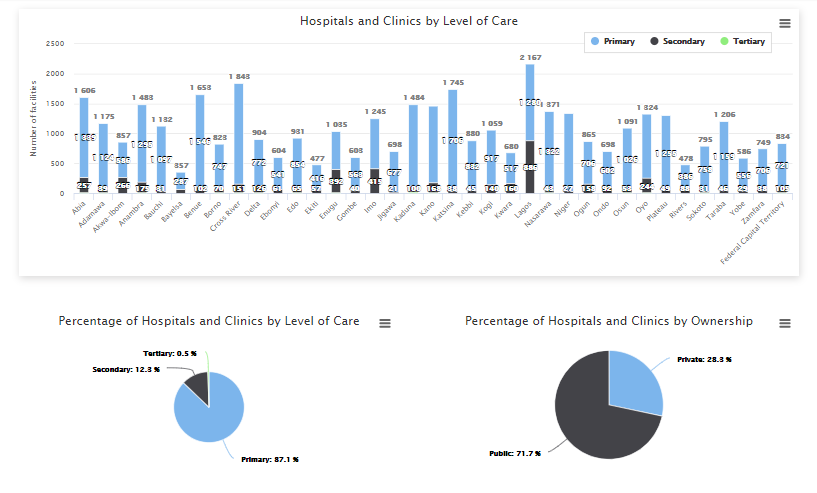 Summary charts: Filter
by state level
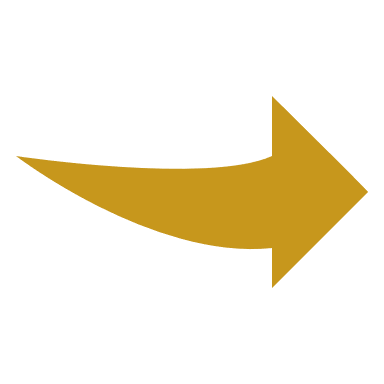 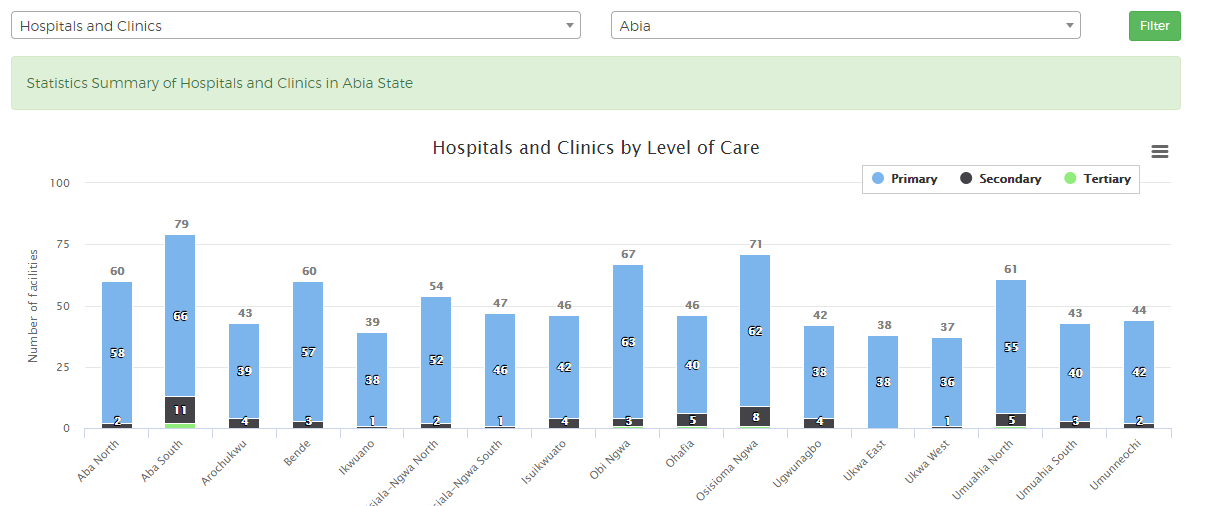 Facilities list
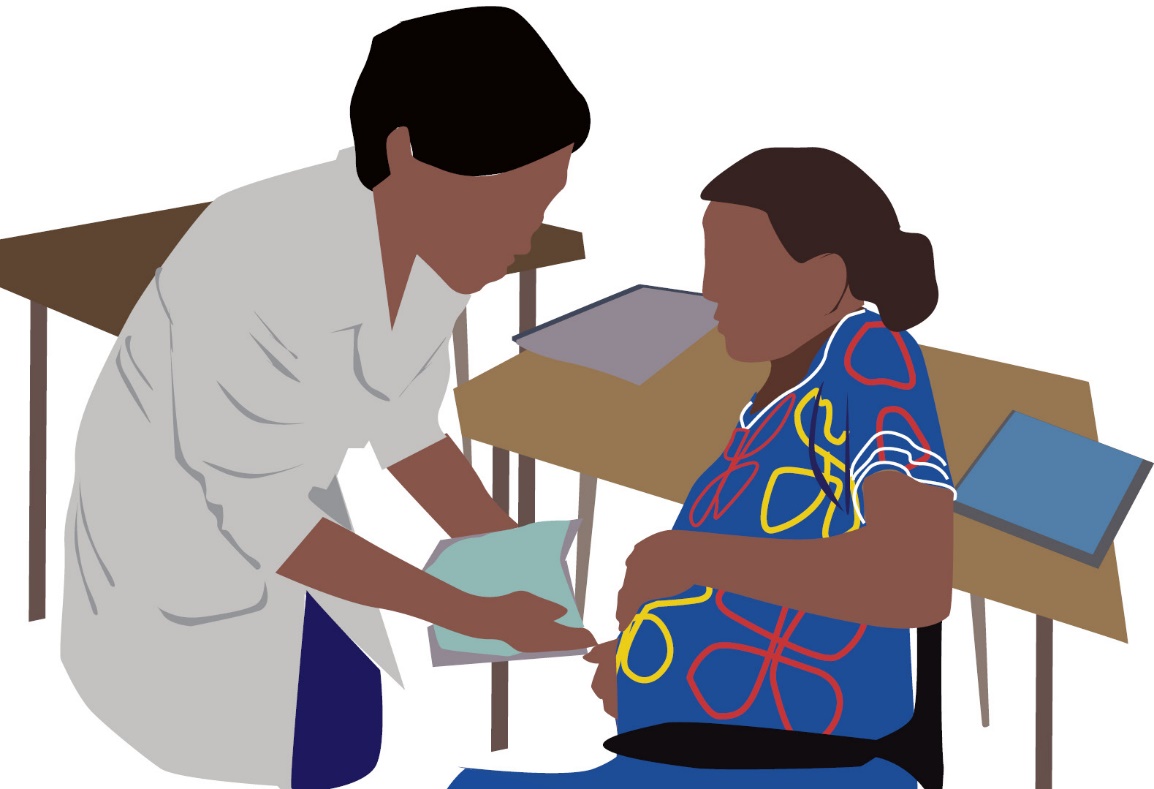 Facilities list
Click on the facilities list menu  -> Hospitals and Clinics
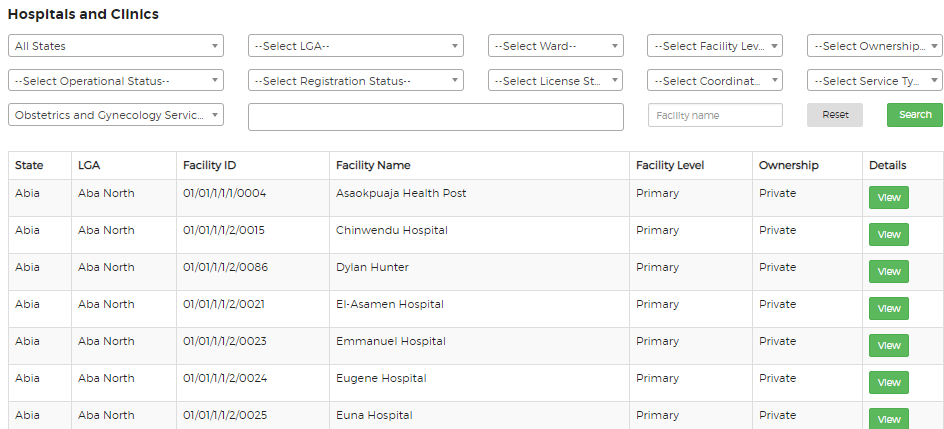 Facilities list: Filter
You can filter facilities by
State
LGA
Ward
Level of care
Ownership
Operation status
Registration status
License status
Facilities with or without 
      coordinates
Service types
Service rendered
Facility name
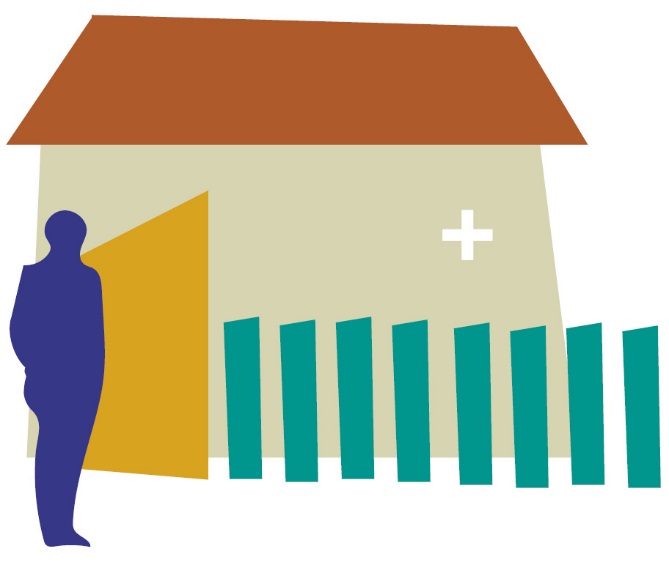 Facilities list: Details
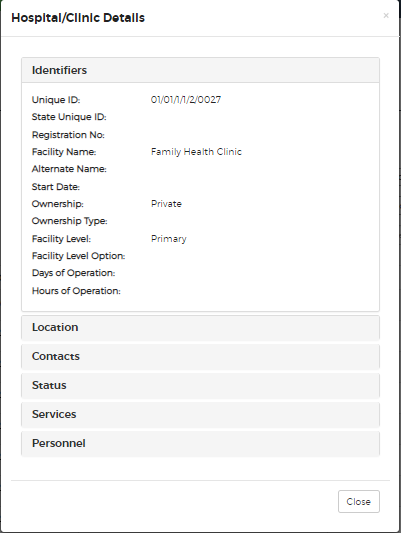 Data downloads
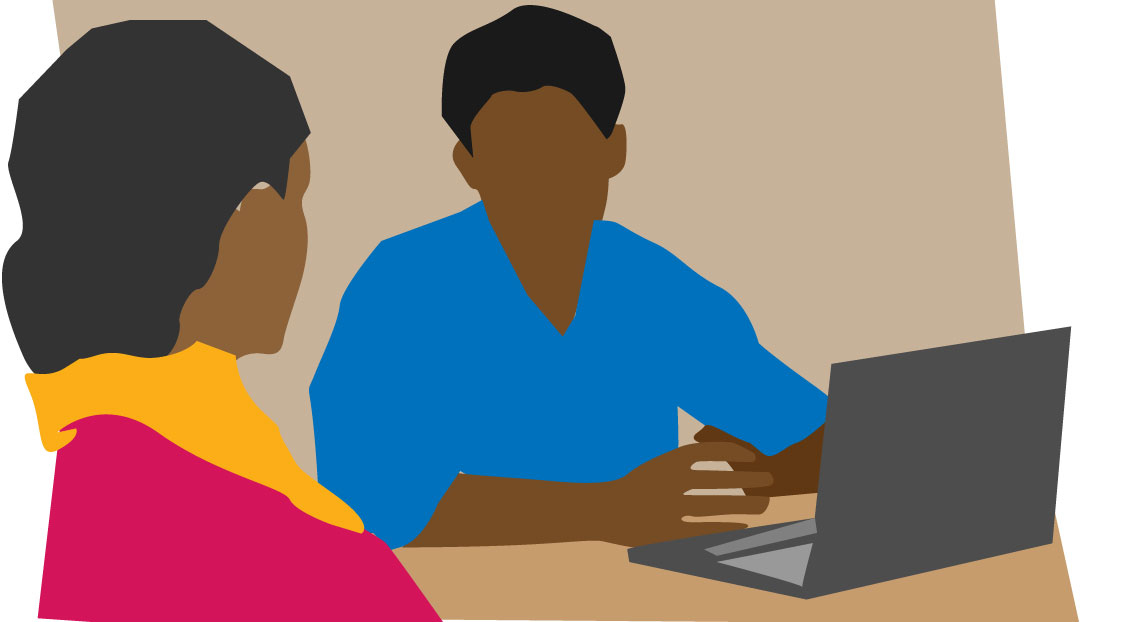 Data downloads
Thank you for your interest
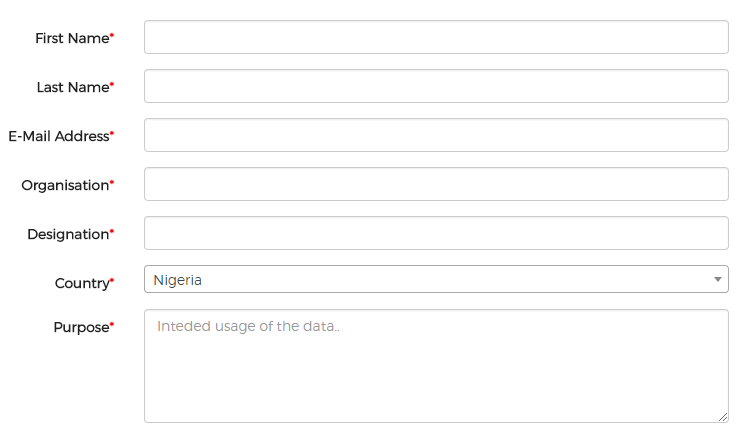 For those requiring download of data in Excel format, 
please complete the form and you will receive access to download the data you need.
Resources
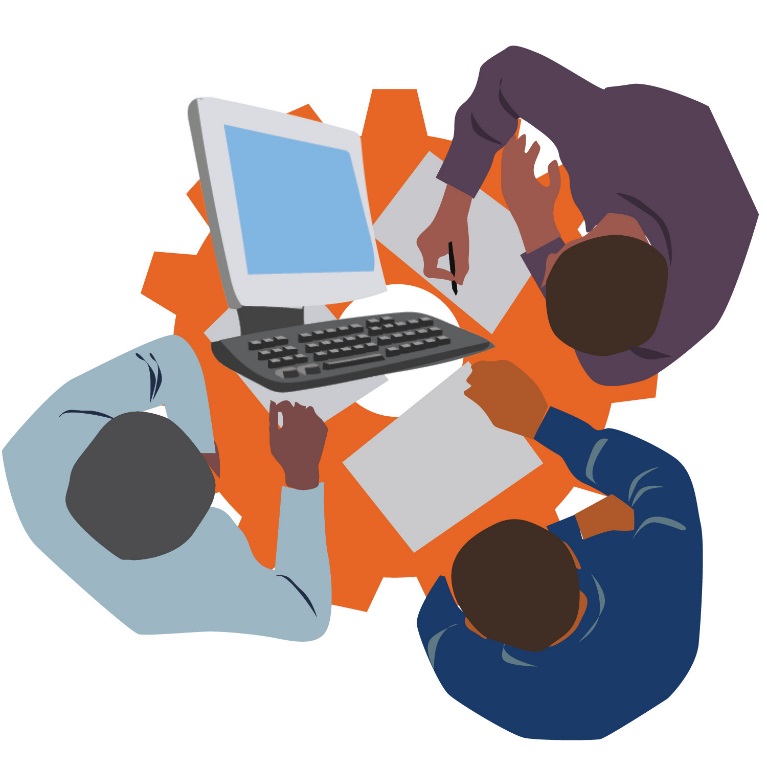 Resources
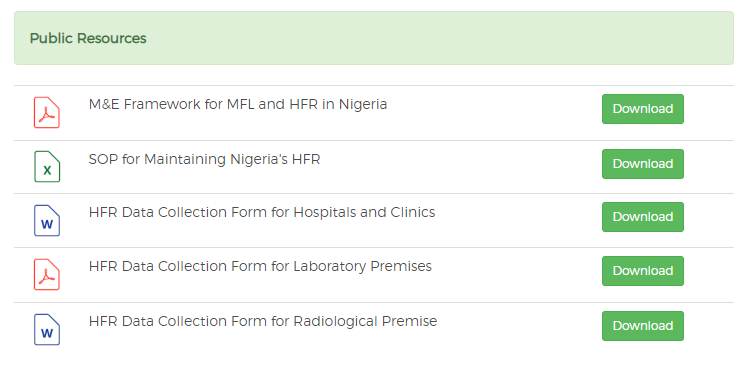 If you are looking for an MFL-related document, find the most current version available for download here.